الفرع الثالث:نطاق تطبيق  القانون الجنائي للأعمال
أولا:الاتجاه الموسع في جرائم الأعمال:
1 – القانون الجنائي الاقتصادي: يحمي النشاط الصناعي والاستيراد والاتصدير...الخ
2-قانون العقوبات الاجتماعي: يحمسي السياسة الاجتماعية للعمال في المؤسسة.
3-قانون العقوبات التجاري:يحمي المؤسسات المالية والمصرفية ...الخ
4- قانون العقوبات المالي:متعلق بالقروض وإصدار العملة والتهرب الجبائي.
ثانيا :الاتجاه المضيق لجرائم الأعمال:تقتصر جرائم الأعمال على الجرائم ذات الآثار المالية كجرائم الشركات والتهرب الضريبي؛ولات عد الجرائم العادية كالنصب والاحتيال من جرائم الأعمال.
الرأي الثالث:تنقسم جرائم الأعمال وفق هذا الرأي الى جرائم أعمال قسم عام وجرائم أعمال قسم خاص.
1 – جرائم الأعمال قسم عام :تكون الدولة طرف فيها:مثل التهرب الضريبي،جرائم الصفقات العمومية،جرائم المنافسة ،الجرائم الجمركية.
2- جرائم الأعمال قسم خاص:مثل جرائم الإفلاس ،النصب،الاحتيال،اصدار شيك دون رصيد،جرائم الشركات،جرائم الصرف...الخ.
التعسف
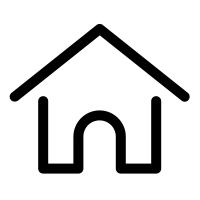